בחירה של דרך שליחת SMS
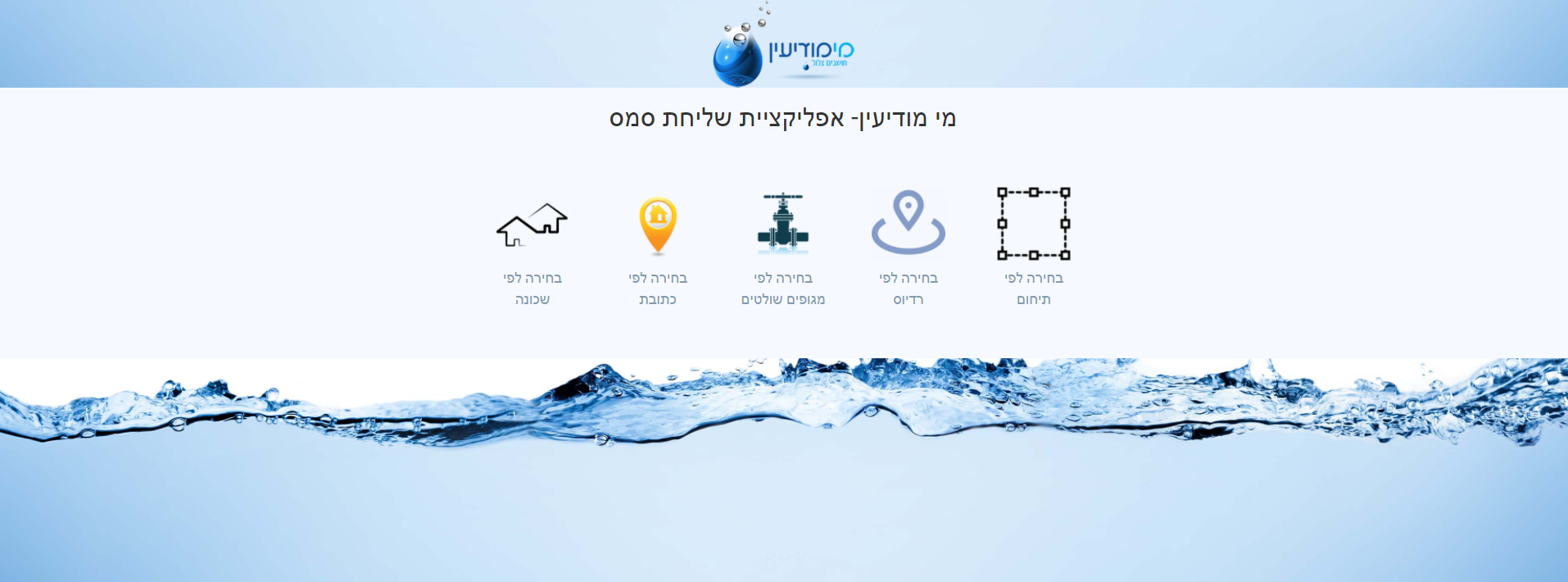 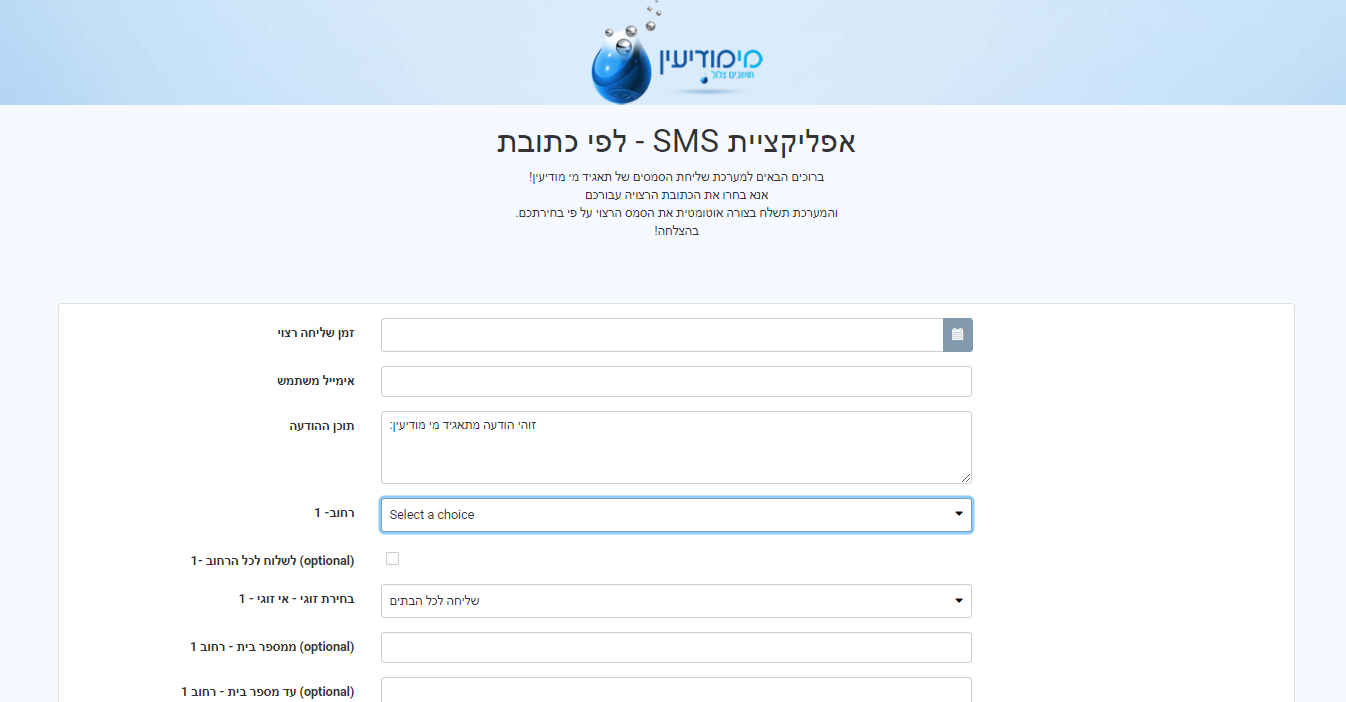 מילוי פרטים רצויים למשלוח,
כולל אימייל לאישור אבטחתי
דוגמא לדשבורד בקרה לפני שליחת ההודעות, לאיזה לקוחות, ואיפה בדיוק יישלחו ההודעות
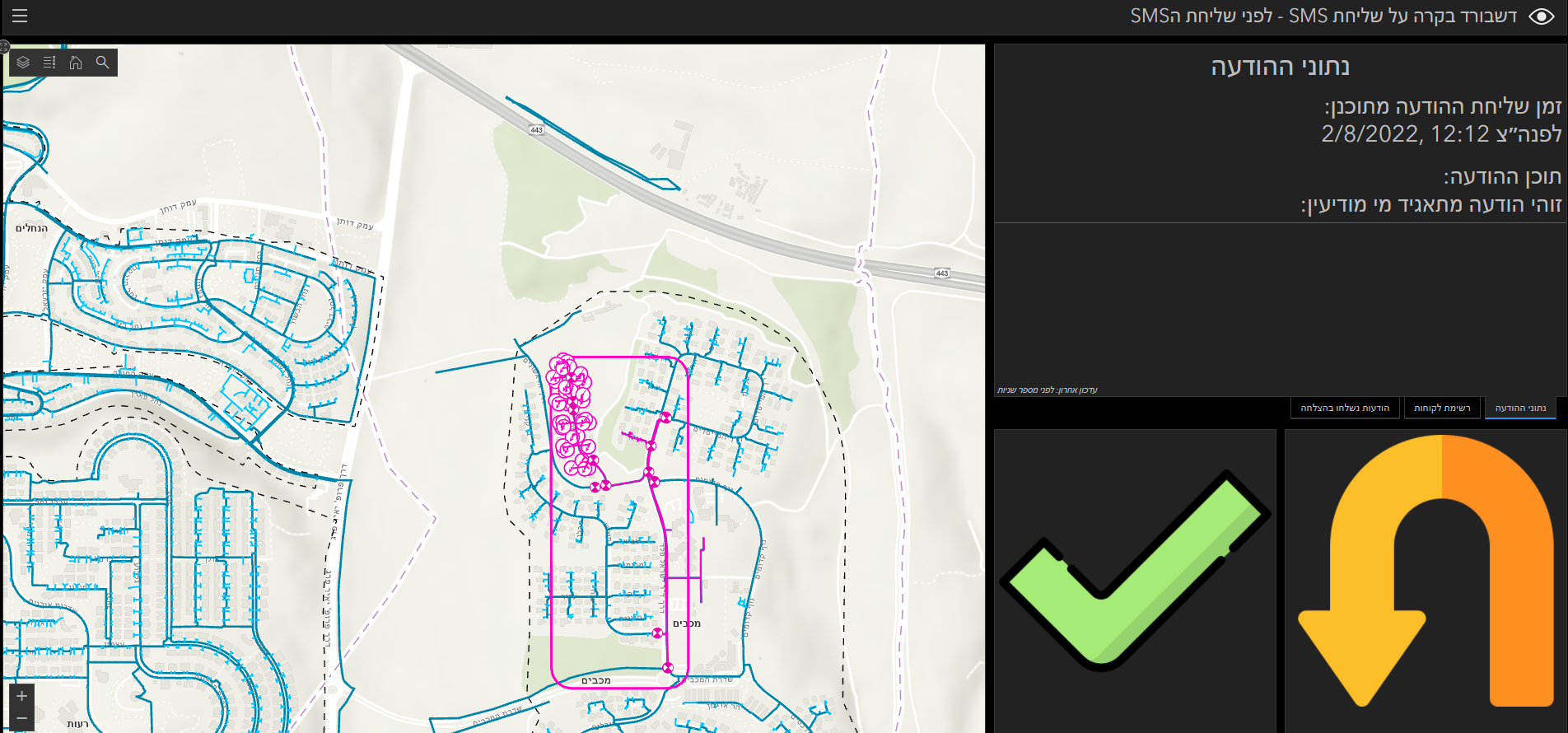 במידה ורוצים לשלוח, לוחצים על הוי הירוק
מכניסים את קוד האימות שיישלח רק למיילים מורשים
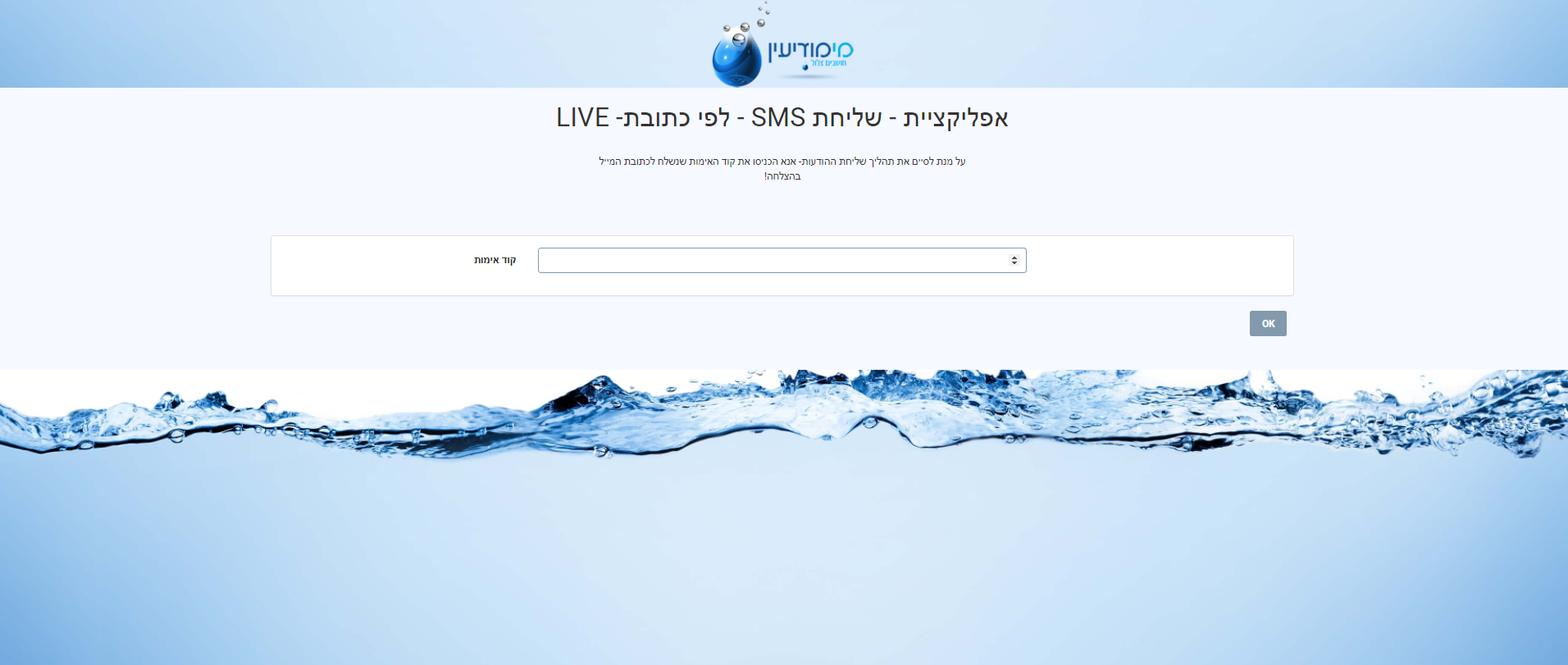 והמערכת שולחת בצורה אוטומטית ללקוחות
זהו דשבורד ניהולי עבור כל המקומות בהן נשלחו הודעה
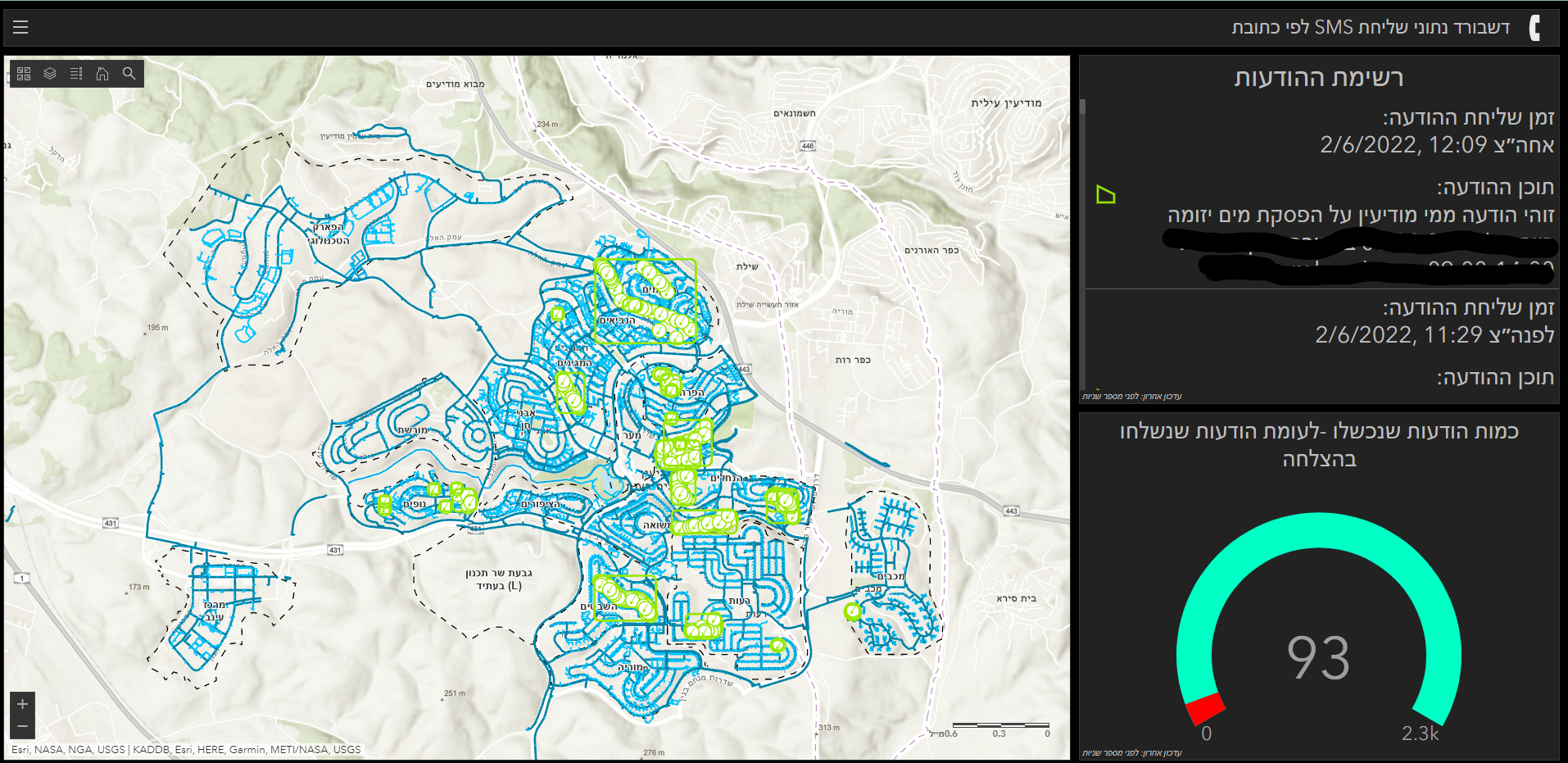